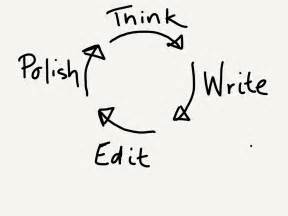 Quick Writes
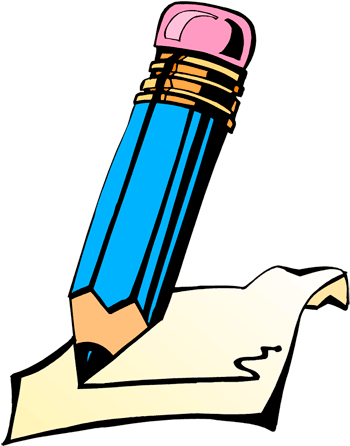 “Words can inspire and words can destroy. Choose yours well.”
Robin Sharma
Resource: The Writing Book by Kate Grenville
A practical way of thinking about point of view is to ask these questions about your piece:
Who’s telling the story?
How much do they know?
Are they telling the truth?

Point of view is the voice a story speaks with, so it has to be the right voice for the right story.
Point of View
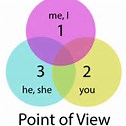 Write a portrait of yourself – your physical appearance and your personality – from your point of view, in the first person.

It will have a fairly limited point of view, as you don’t know the ‘objective’ truth about yourself, you only know what you think. It’s likely to have a kind of intimacy, although it might be critical as well as sympathetic. See what you discover when you do this.
Try this…
What language and literary devices are you going to include?
Now, using the same basic facts and information, re-write this portrait from the point of view of someone else, the third-person narrative. 

The person narrating will know different kinds of things and might have different judgements. They might conceal and reveal different things and for different reasons.
Now, try this…
What language and literary devices are you going to include?
Review your two pieces and edit for clarity, spelling and grammar errors
Write a short reflection explaining what you hoped to achieve in your writing, what language and literary devices you used and whether you thought you were successful  
Share with a classmate and ask them to provide feedback on your work
Review, Edit & Share
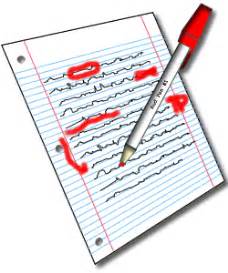 You can’t have a story without a voice. As soon as you use words, you’re making a series of decisions about how you’ll put them together, and those decisions reflect the writer’s judgement as to which words sounds best. 
Keep it simple, keep it clear and avoid clichés.
Many things go together to make up a voice, among them are:
Word choice
Syntax (grammar)
Imagery and figures of speech
Punctuation
Dialogue
Voice
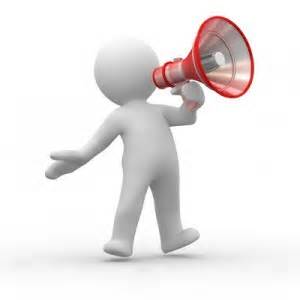 Select a character from one of the stories within the collection
Imagine what this character looks like in terms of their appearance: their physical characteristics, the way they dress, the way they move, objects they might have around themselves, such as cigarettes or a pipe. These are all external facts about this person and some of them will have no particular significance. For example, if a person has brown hair, that probably doesn’t tell us anything more than a physical fact. However, some of the items you’ve mentioned will represent something about their inner life, the personality, of the person you have described. For example, if their hair is dusty with coal, something about their inner life is being expressed. Go through your description and mark the items that might be a clue to personality.
Make a list of these items and write next to it what it indicates about their inner life.
Try this…
Give your character a ‘voice’. Make a list of the following:
What are some of the things that this character might say? 
What tone of voice do they have?
How do they sound?
Next…
Based on the description and the voice you have created for the character, write a short response that shows, not tells, the personality and inner life of the character.
Create…
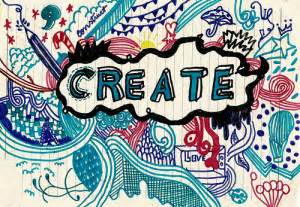